Математический экспресс
Занимательные минутки
для 1 класса
В путь!
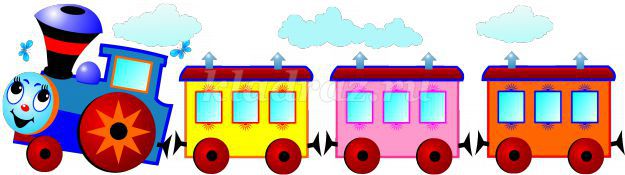 1 станция – «Числовая»
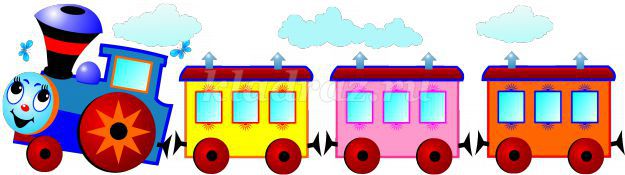 Математическая эстафета. 
Реши пример, передай товарищу.
Проверь решение
3+2=5        5-3=2       6+1=7
10-3=7       7+2=9      9-1=8
5+3=8        8-2=6      4+3=7 

МОЛОДЦЫ!
Угадай число
8
6
5
7
2 станция – «Задачки»
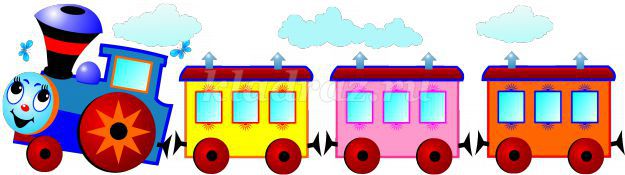 Реши задачки в стихах. Проверь ответы.
 3
3
5
6
6
9
10
3 станция – «Шифровальная»
Реши математические ребусы
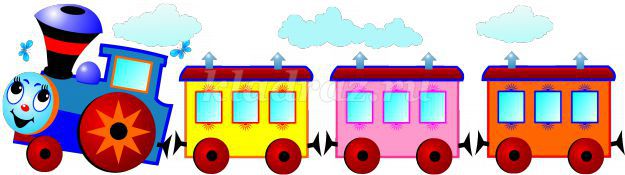 4 станция – «Решайка»
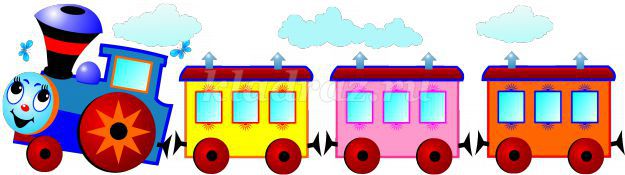 Реши магические 
квадраты
Проверка
Реши магический квадрат
Проверка
Решите примеры, заполните таблицу.
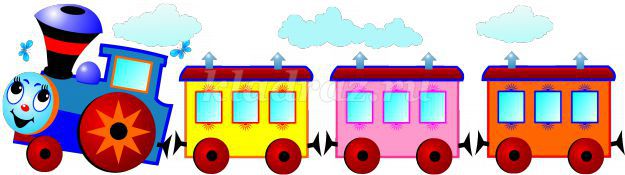 Проверьте себя!
Мы прошли весь путь!
Мы – молодцы!
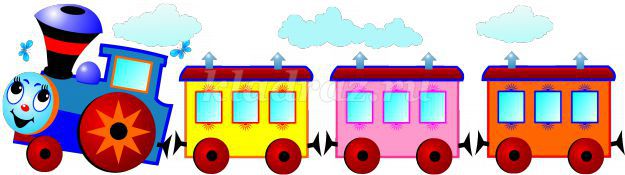